Традиционное рыболовство коренных малочисленных народов Севера, Сибири и Дальнего Востока Российской Федерации
г. Москва, 2016
Коренные малочисленные народы Севера, Сибири и Дальнего Востока РФ
Коренные малочисленные народы Севера, Сибири и Дальнего Востока РФ
Виды традиционной хозяйственной деятельности коренных малочисленных народов РФ
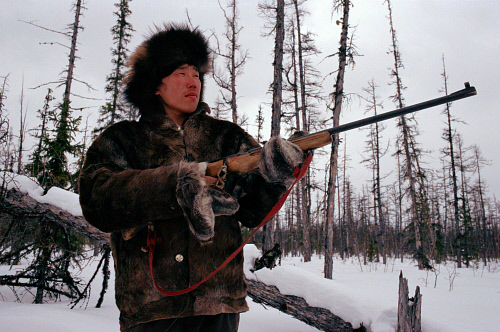 Животноводство, в том числе кочевое (оленеводство, коневодство, яководство, овцеводство). 
Переработка продукции животноводства, включая сбор, заготовку и выделку шкур, шерсти, волоса, окостенелых рогов, копыт, пантов, костей, эндокринных желез, мяса, субпродуктов. 
Собаководство (разведение оленегонных, ездовых и охотничьих собак). 
Разведение зверей, переработка и реализация продукции звероводства.
Бортничество, пчеловодство. 
Рыболовство (в том числе морской зверобойный промысел) и реализация водных биологических ресурсов. 
Промысловая охота, переработка и реализация охотничьей продукции.
Земледелие (огородничество), а также разведение и переработка ценных в лекарственном отношении растений. 
Заготовка древесины и недревесных лесных ресурсов для собственных нужд. 
Собирательство (заготовка, переработка и реализация пищевых лесных ресурсов, сбор лекарственных растений). 
Добыча и переработка общераспространенных полезных ископаемых для собственных нужд. 
Художественные промыслы и народные ремесла (кузнечное и железоделательное ремесло, изготовление утвари, инвентаря, лодок, нарт, иных традиционных средств передвижения, музыкальных инструментов, берестяных изделий, чучел промысловых зверей и птиц, сувениров из меха оленей и промысловых зверей и птиц, иных материалов, плетение из трав и иных растений, вязание сетей, резьба по кости, резьба по дереву, пошив национальной одежды и другие виды промыслов и ремесел, связанные с обработкой меха, кожи, кости и других материалов). 
Строительство национальных традиционных жилищ и других построек, необходимых для осуществления традиционных видов хозяйственной деятельности.
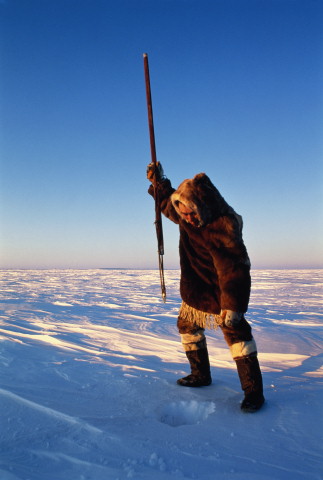 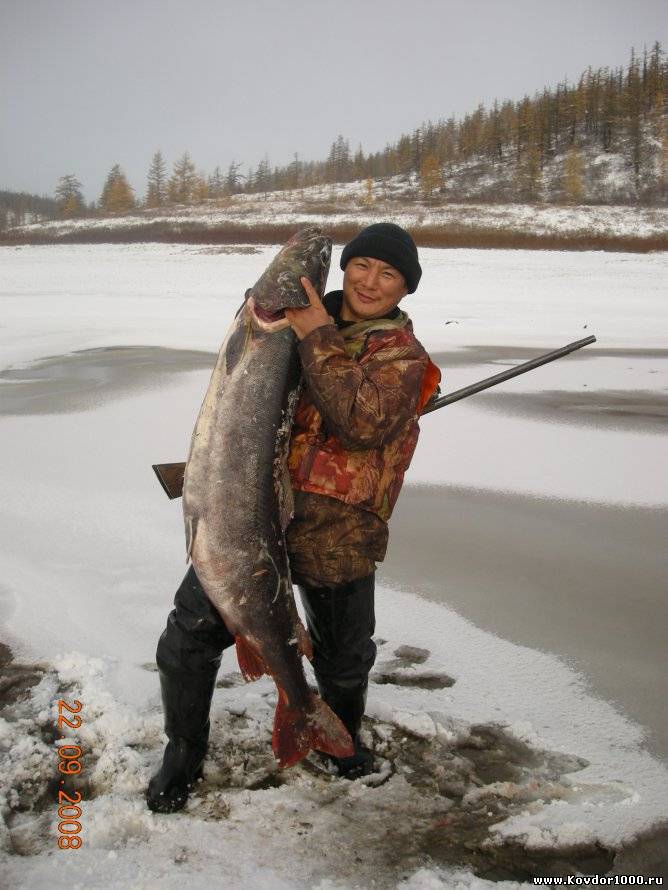 Старинные орудия и способы добычи водных биоресурсов
Старинные орудия и способы добычи водных биоресурсов
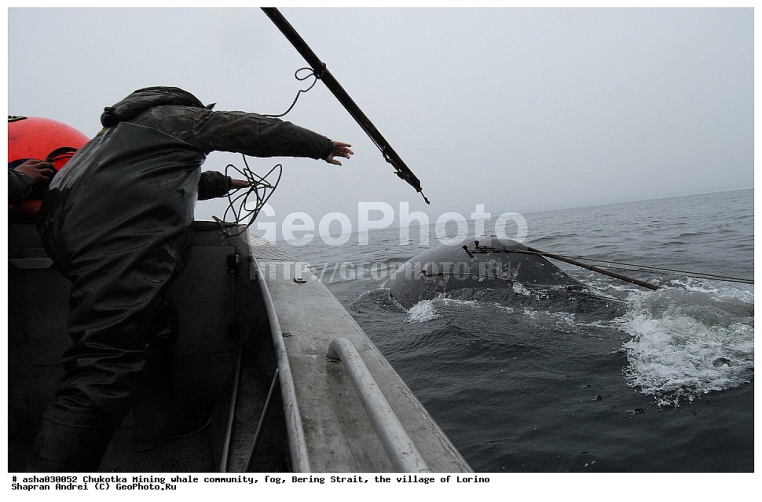 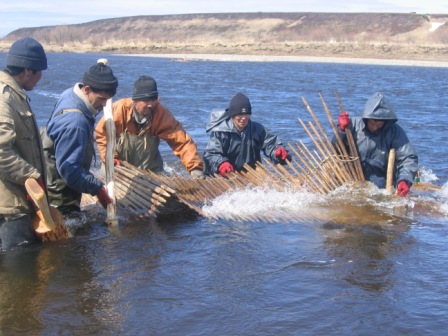 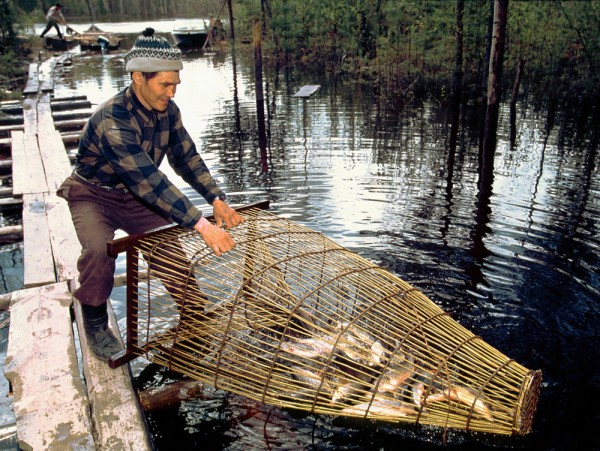 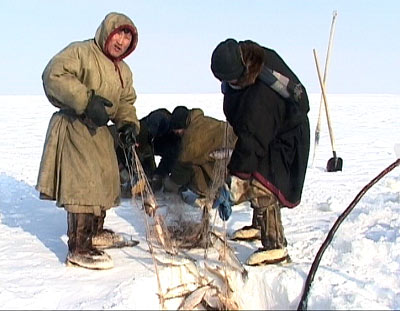 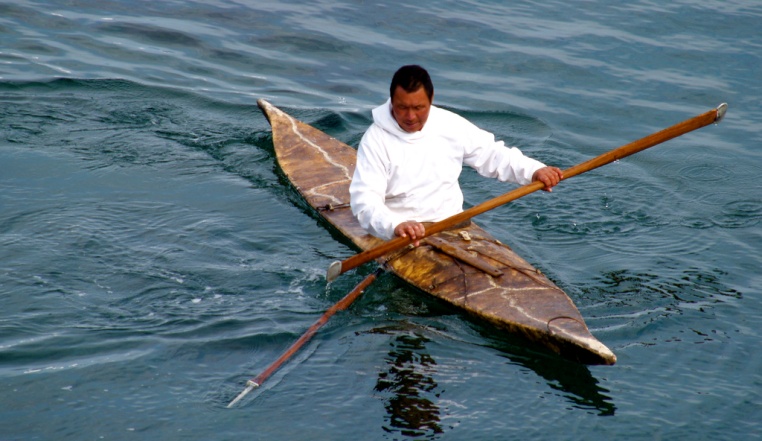 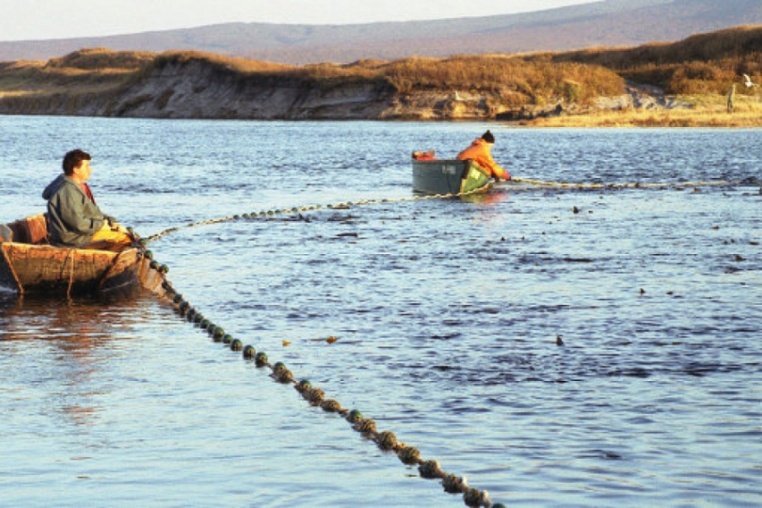 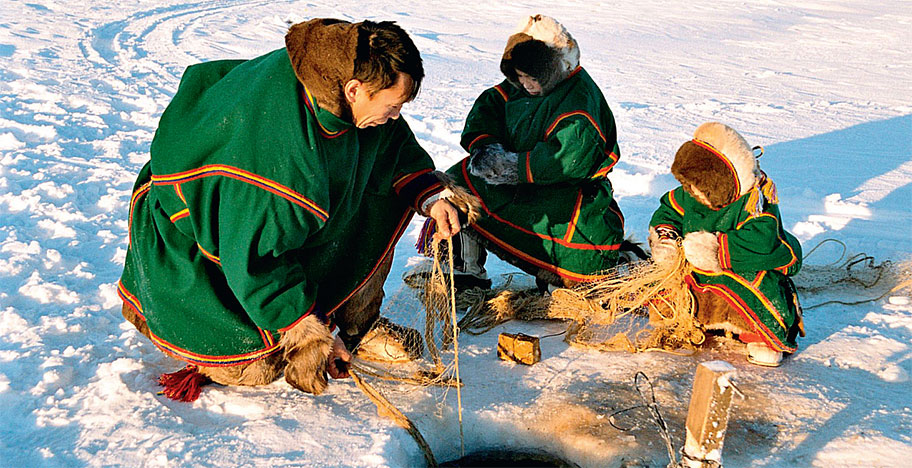 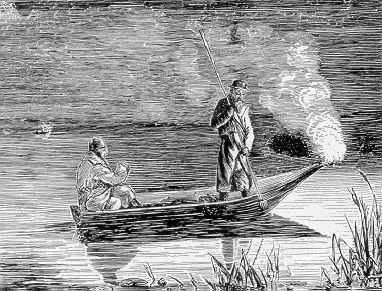 Нормативно-правовые акты, регулирующие вопросы традиционного рыболовства
Федеральный закон от 20 декабря 2004 года № 166-ФЗ  «О рыболовстве и сохранении водных биологических ресурсов»;
Приказ Минсельхоза России от 07.11.2014 N 435 «Об утверждении правил рыболовства для Байкальского рыбохозяйственного бассейна»;
Приказ Минсельхоза России от 21.10.2013 N 385 «Об утверждении правил рыболовства для Дальневосточного рыбохозяйственного бассейна»;
Приказ Минсельхоза России от 30.10.2014 N 414 «Об утверждении правил рыболовства для Северного рыбохозяйственного бассейна»;
Приказ Минсельхоза России от 03.09.2014 N 348 «Об утверждении правил рыболовства для Восточно-Сибирского рыбохозяйственного бассейна»;
Приказ Минсельхоза России от 22.10.2014 N 402 «Об утверждении правил рыболовства для Западно-Сибирского рыбохозяйственного бассейна».
Необходимо внесение изменений в действующее законодательство по следующим направлениям:
Отмена заявительного принципа предоставления водных биологических ресурсов в пользование в целях обеспечения традиционного образа жизни и осуществления традиционной хозяйственной деятельности коренных малочисленных народов Севера, Сибири и Дальнего Востока Российской Федерации;
Упрощение порядка предоставления отчетности при осуществлении традиционного рыболовства;
 Создание единого Реестра физических лиц, ведущих традиционный образ жизни в местах традиционного проживания коренных малочисленных народов и осуществляющих виды традиционной хозяйственной деятельности коренных малочисленных народов;
СПАСИБО за внимание!
г. Москва, 2016